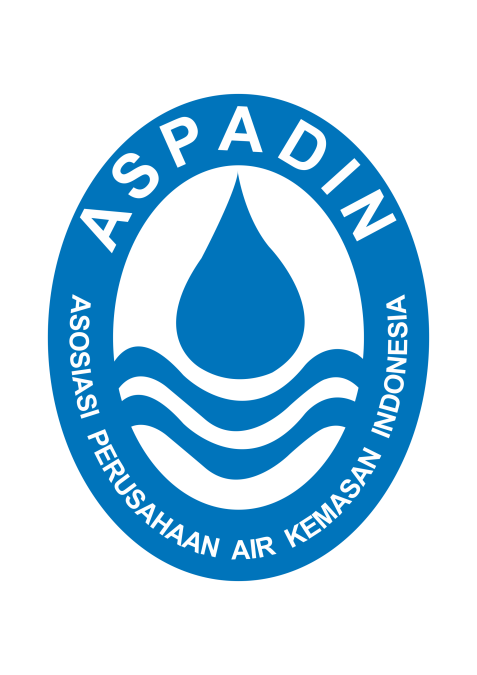 SNI Air Mineral, Demineral dan Mineral Alami
Jakarta 17 Januari 2017
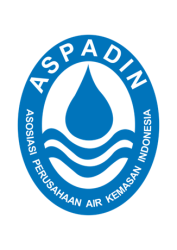 SNI 2015
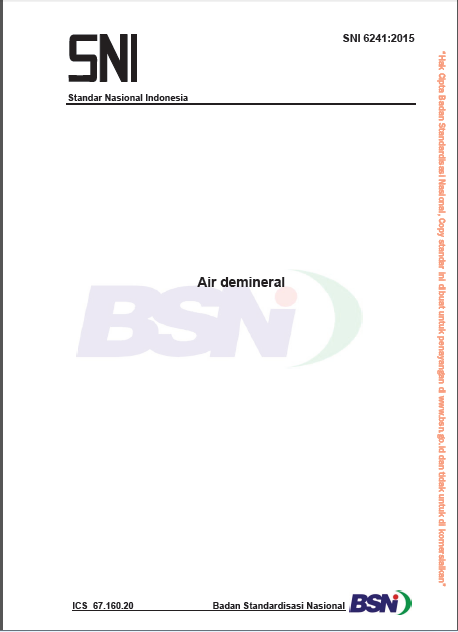 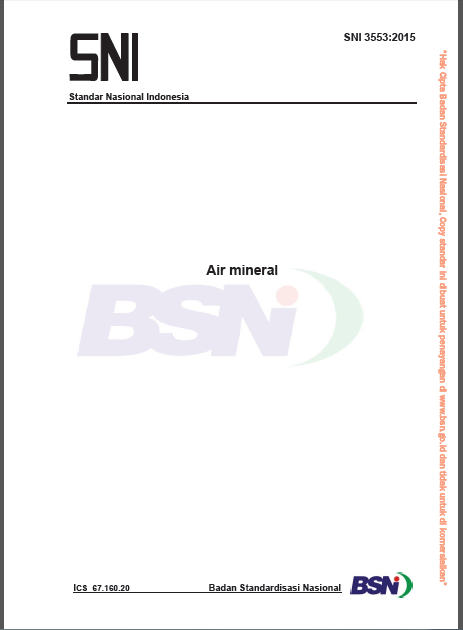 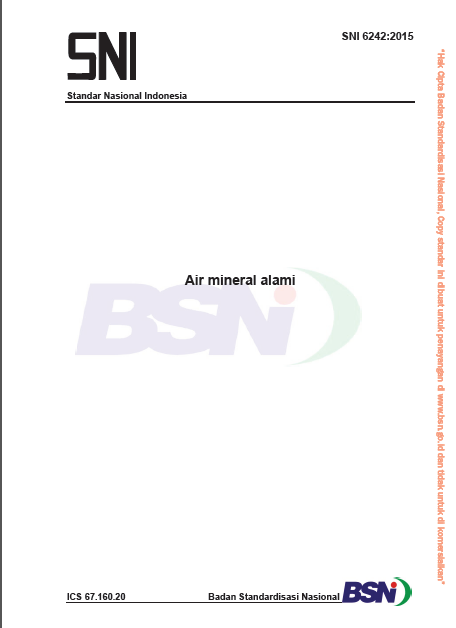 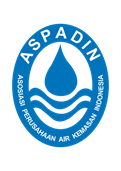 Perubahan Parameter Mutu
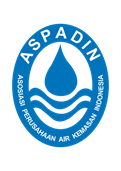 Perubahan Parameter Mutu
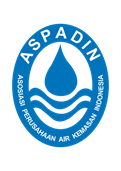 Perubahan Parameter Mutu
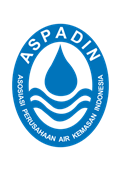 Perubahan Lain
Metoda Uji
Batas Cemaran Mikroba  Perka BPOM No. 16/2016 tentang Kriteria Mirkobiologi dalam Pangan Olahan
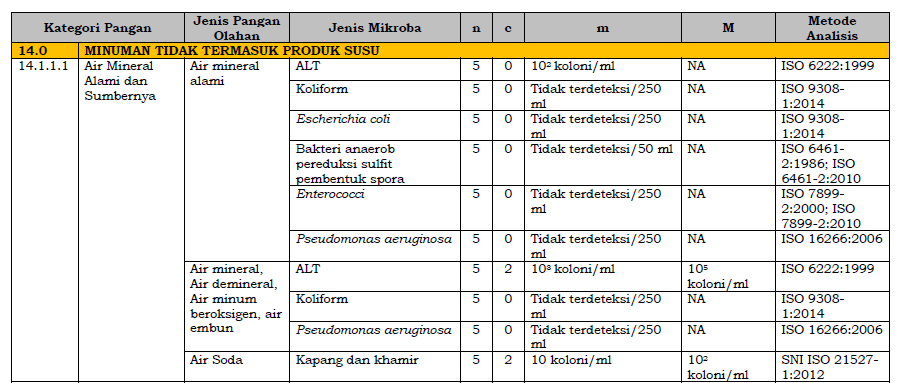 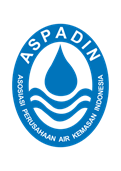 TAHAP PENERAPAN
Waktu Peralihan:
18 bulan – botol plastik, gelas dll
4 tahun Gallon
Max. Agust’18
Max. Jul’18
Jul’17-April’18
Jun’17-Maret’18
Feb’17-Jan’18
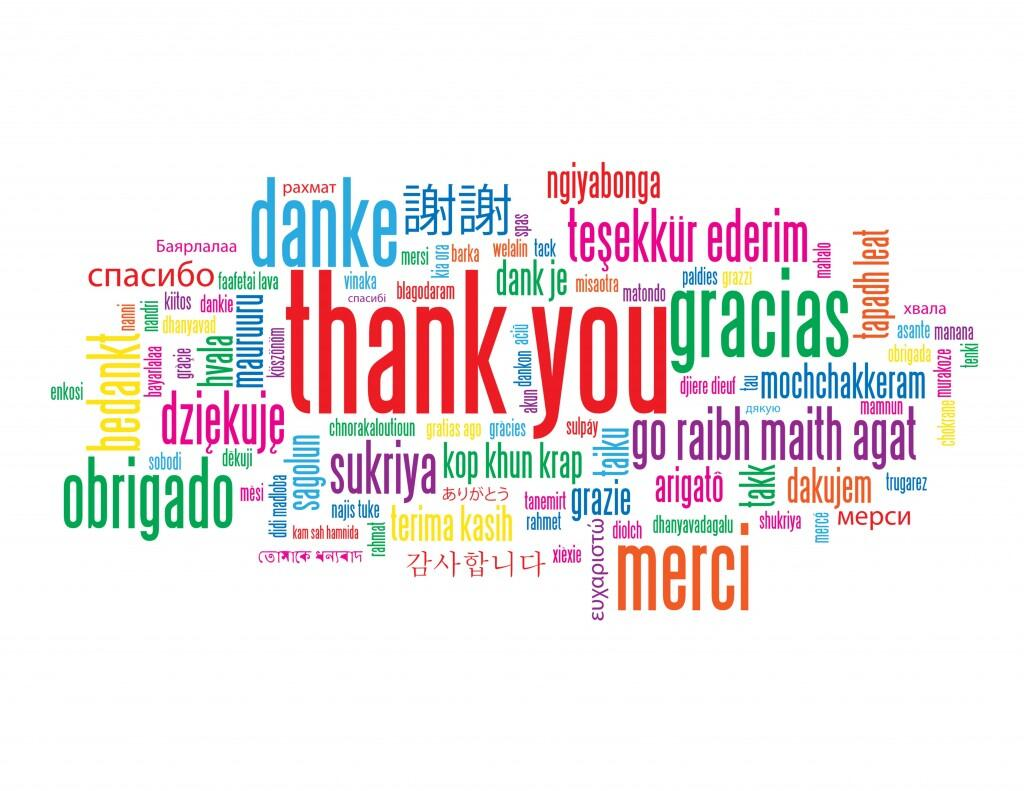 dpp.aspadin@gmail.com